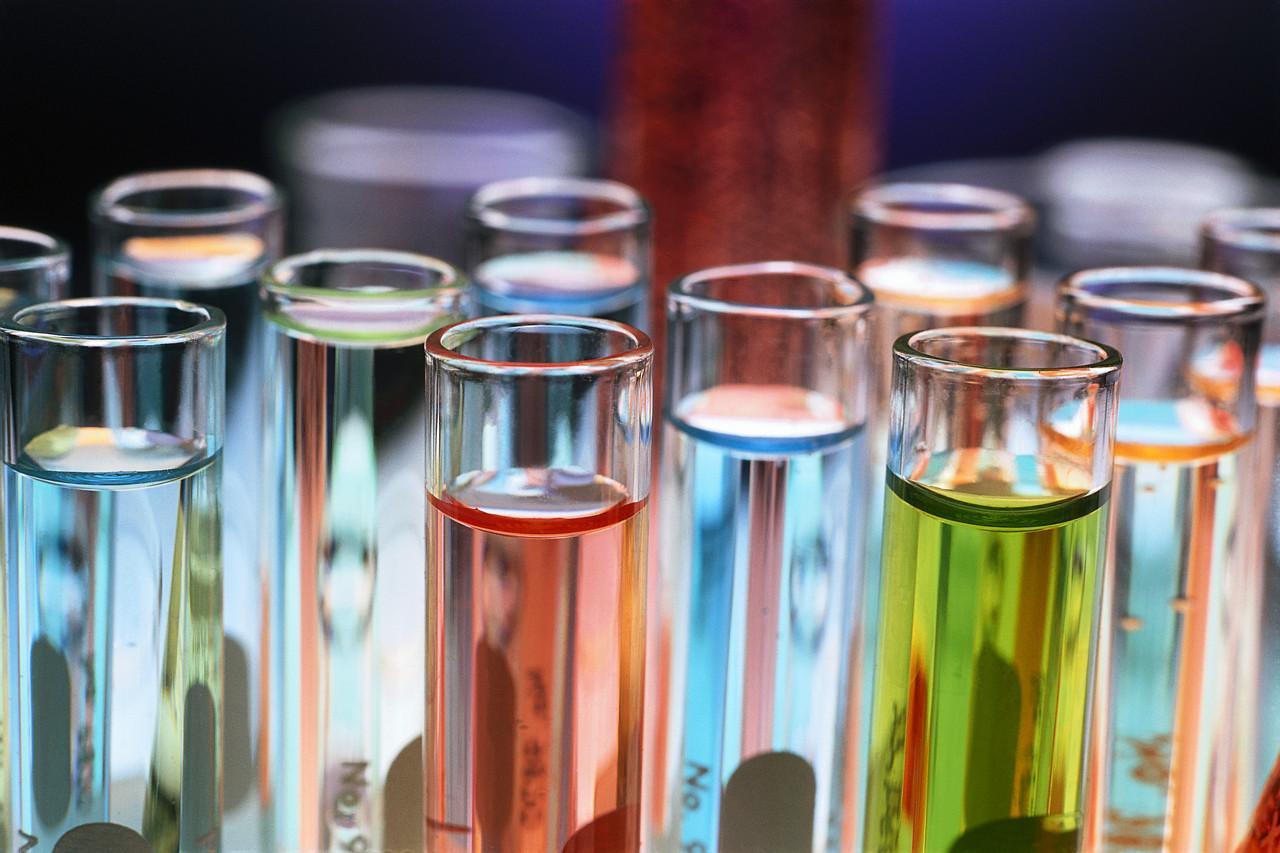 Lab Equipment Introduction
Beaker
Function:
Provides an approximate measurement of a liquid’s volume in liters (L) or millimeters (mL).

Sometimes we just use a CUP!
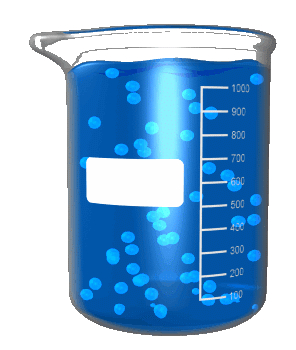 Pipette
Comes in different lengths
Function:
Transfers a small amount of liquid volume (drop by drop) by squeezing and releasing the bulb

NOT AN EYEDROPPER
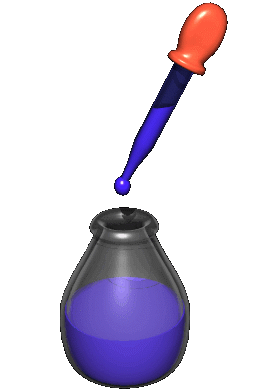 Hand Lens
Or Magnifying Lens
Function:
Makes objects look bigger for observation

Can be plastic or glass
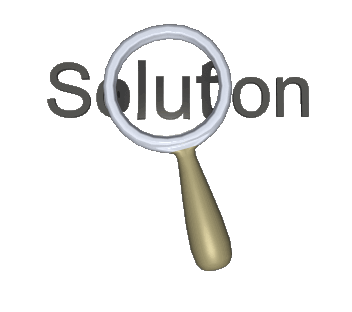 Funnel and Dropper Bottle
Function:
Used to store and neatly dispense various liquids using the pipette or dropper 

Another tool to help transport from container to container
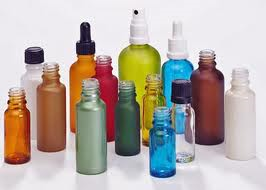 Dissecting Equipment
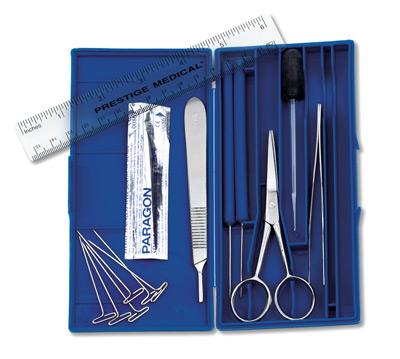 Function:
Helps to cut, observe, transfer, and examine biological specimens. 
 
Includes: dissection needle, scissors, scalpel, forceps, T-pins and dissecting Pan
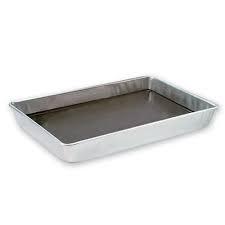 Test Tube Brush and Rack
Function:
The brush is for proper cleaning of the test tubes

The rack securely holds the test tubes in place in an upright position
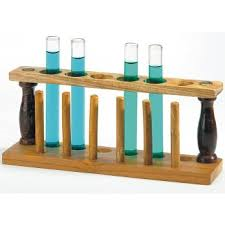 Test Tube Clamp
Function:
Holds the test tube 

Used when the test tube contains dangerous or hot chemicals
Flask
Function:
Container for chemicals

Measures volume

Cylindrical neck allows liquids to be swirled
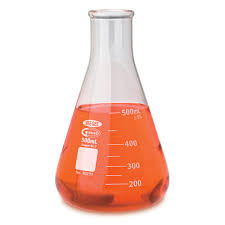 Graduated Cylinder
Look closely
Function:
Measures the volume of liquid in mL

The liquid is measured at the meniscus (curved surface of the water)
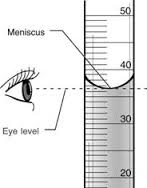 Forceps and Tongs
Function:
Both of these tools come in a variety of sizes and styles

They are used for grasping things that require precision
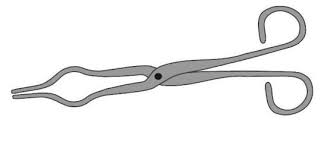 Petri Dish
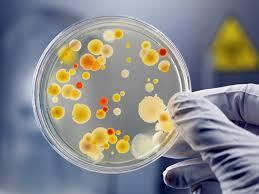 Function:
Allows the growth and observation of organisms

Looks like a clear shallow dish with a lid

Can be plastic or glass

Can be cleaned and re-used again
Balance
Mass, not Weight!
Function:
Measures the mass of an object

Measurements are in grams

NOT A SCALE
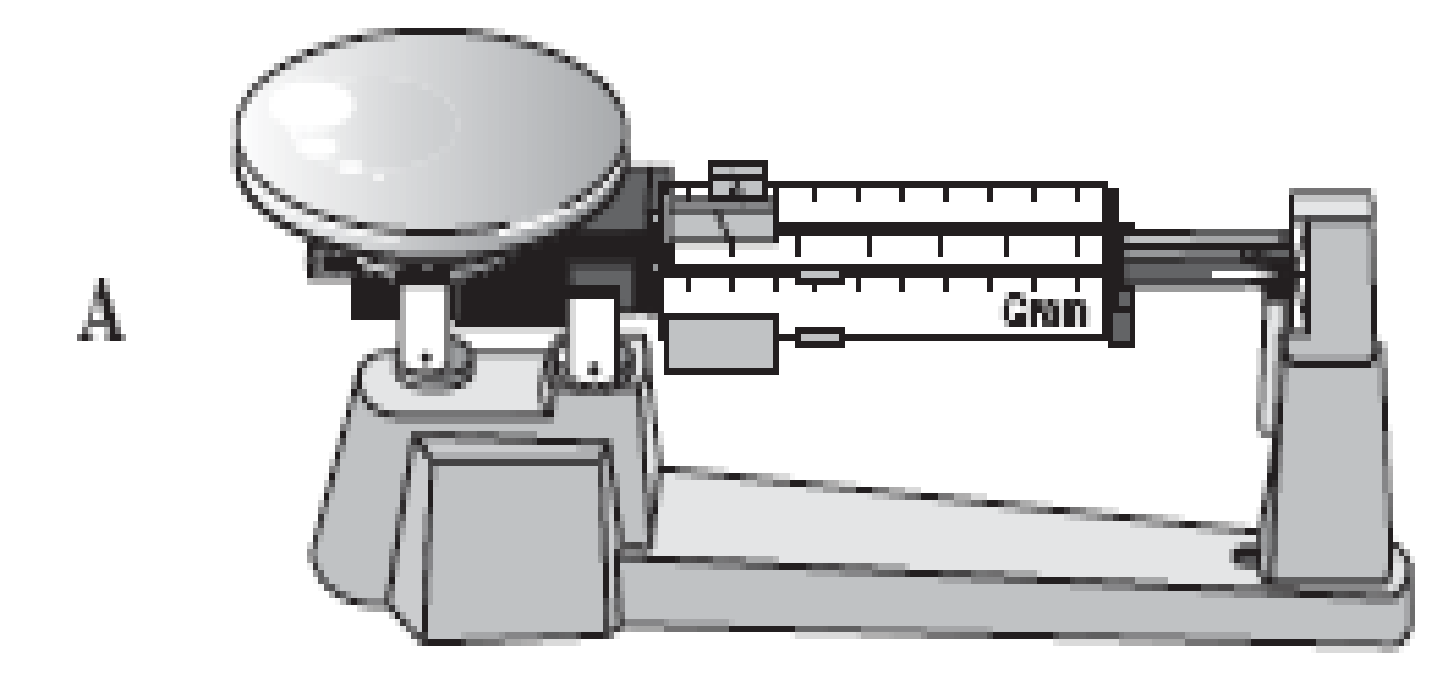 Culture Dish
Function:
A glass or plastic dish that biologists use to culture cells or hold specimens

Deeper than a petri but does not have a cover
Many sizes used
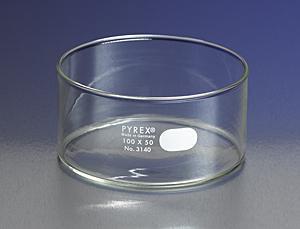 Test Tube & Rubber Stopper
Function:
Holds liquid chemicals

Glass or plastic tube with an open or stoppered end

Rubber stoppers can also be used on flasks
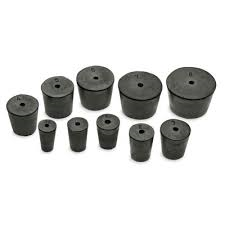 Microscope Slide, Cover Slip, and Depression Slide
Function:
A microscope slide is a long thin piece of glass that specimens are placed on for study under a microscope

A depression slide has a concavity in one surface over which a cover glass can be placed and that is used in biology for hanging-drop cultures

Cover slips are small squares of glass that cover the specimen placed on the microscope slide
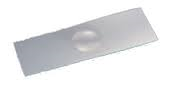 Microscope
Function:
Uses objective lenses to magnify small objects for observation

Magnifications can vary

Carry using TWO HANDS one on arm and other under base
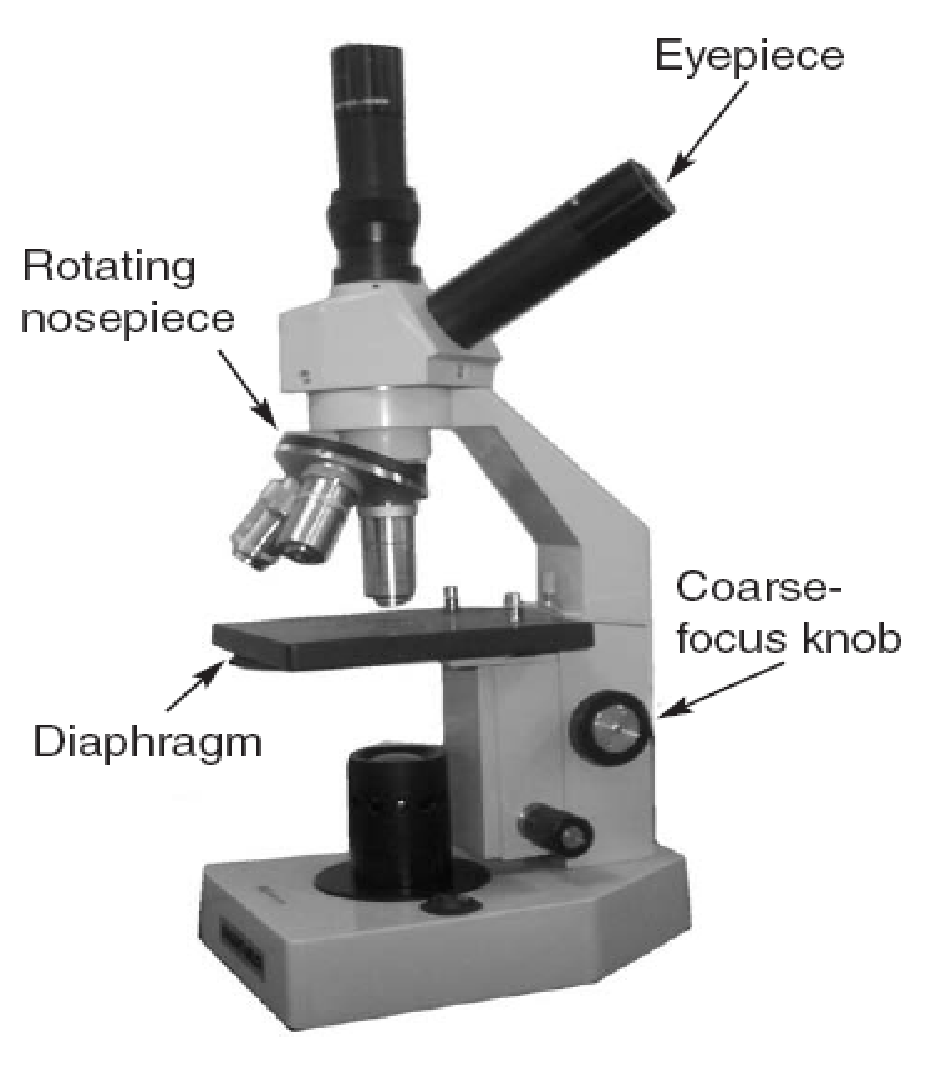 Hot Plate
Function:
Heats chemicals or other lab objects

Powered by electricity, not fire
Thermometer
Hot or Cold
Function:
Measures temperature

Measurements reported in degrees Celsius
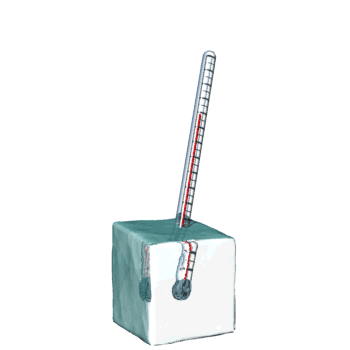 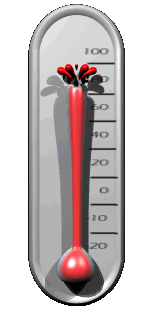 Goggles & Apron
SAFETY and PROTECTION!!!
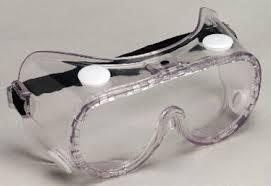 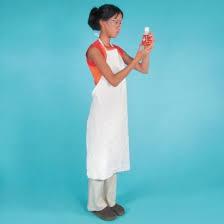 SAFETY for YOU and the Equipment!
Broken Equipment
Costs
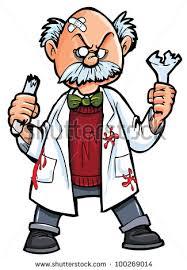 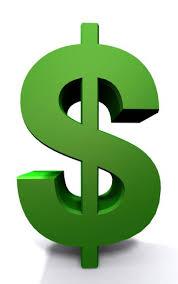